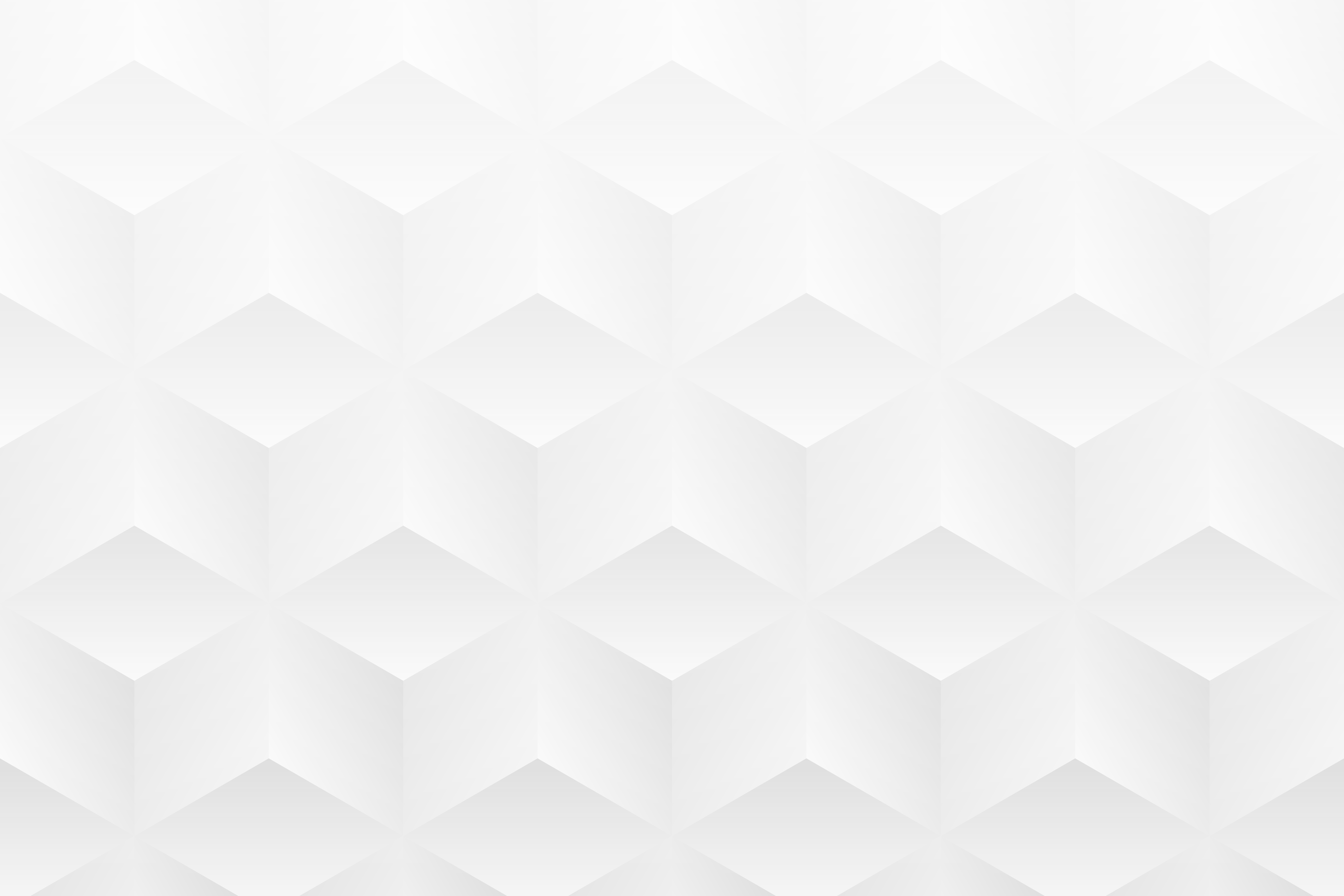 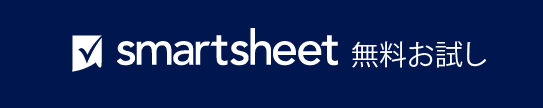 PowerPoint 形式の複数プロジェクト実行計画テンプレート
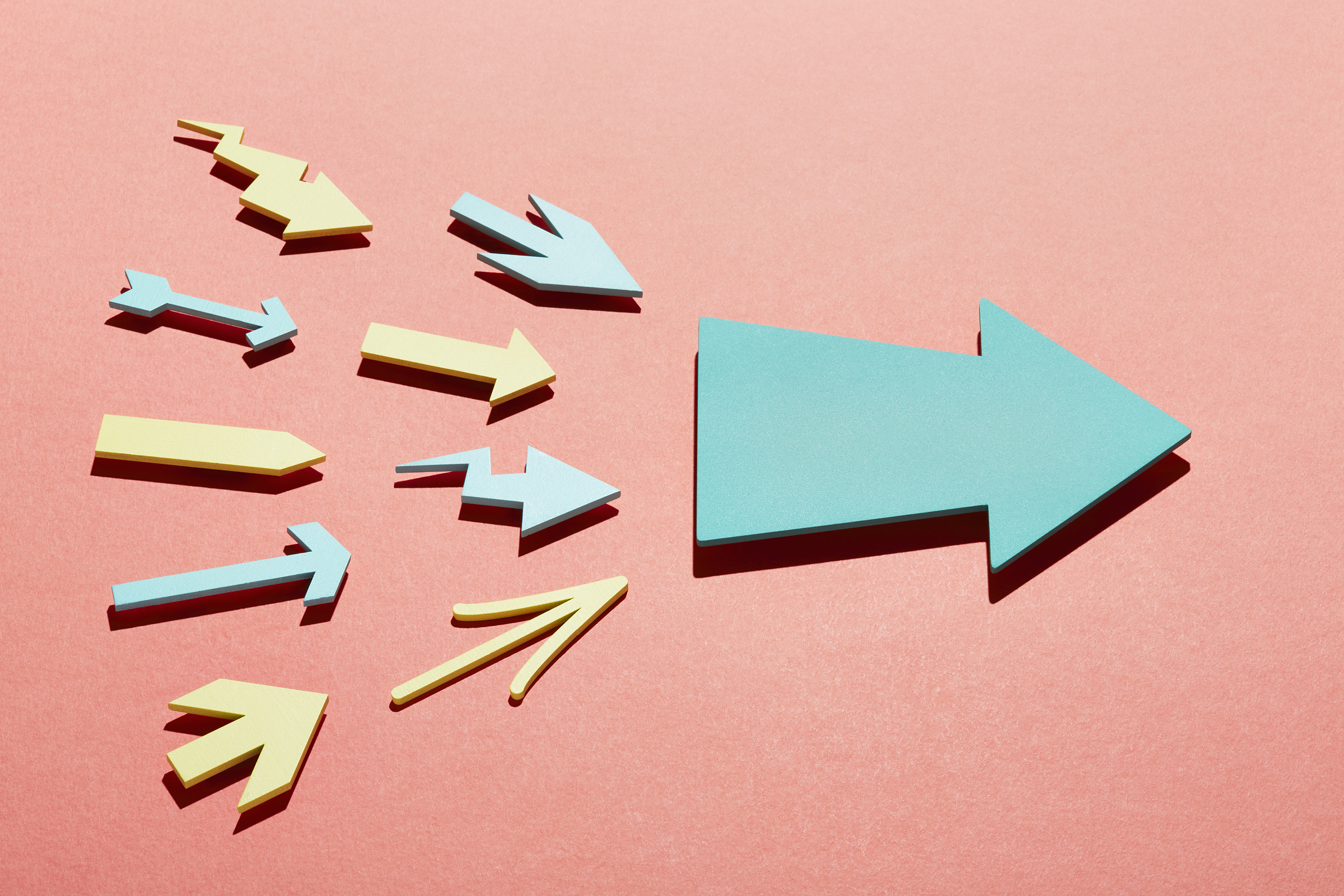 組織/団体名
 
YY/MM/DD
 
住所
連絡先電話番号
Web アドレス
メール アドレス
複数プロジェクト実行計画プレゼンテーション
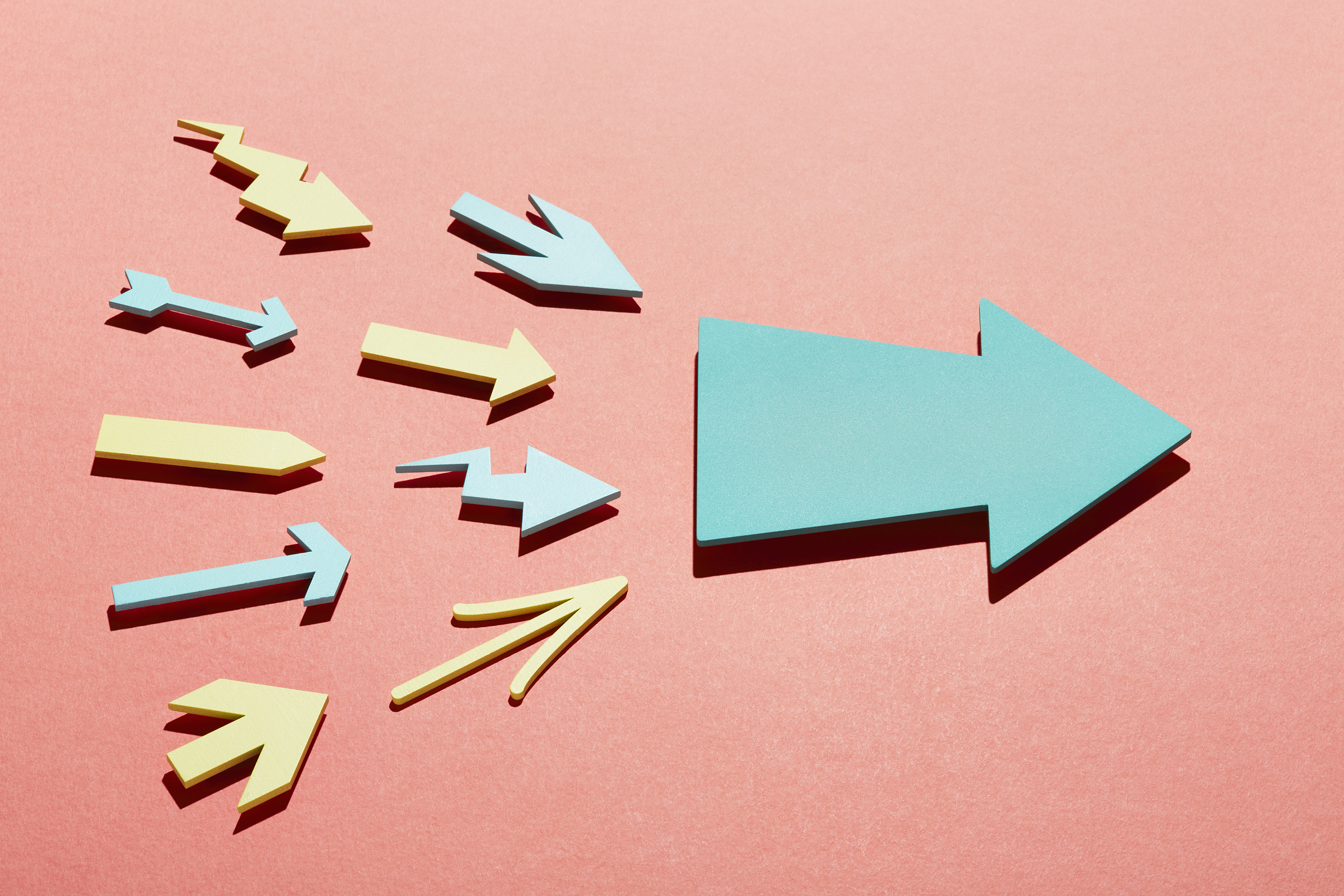 成果物
プロジェクト成果物を入力
複数プロジェクト実行計画プレゼンテーション
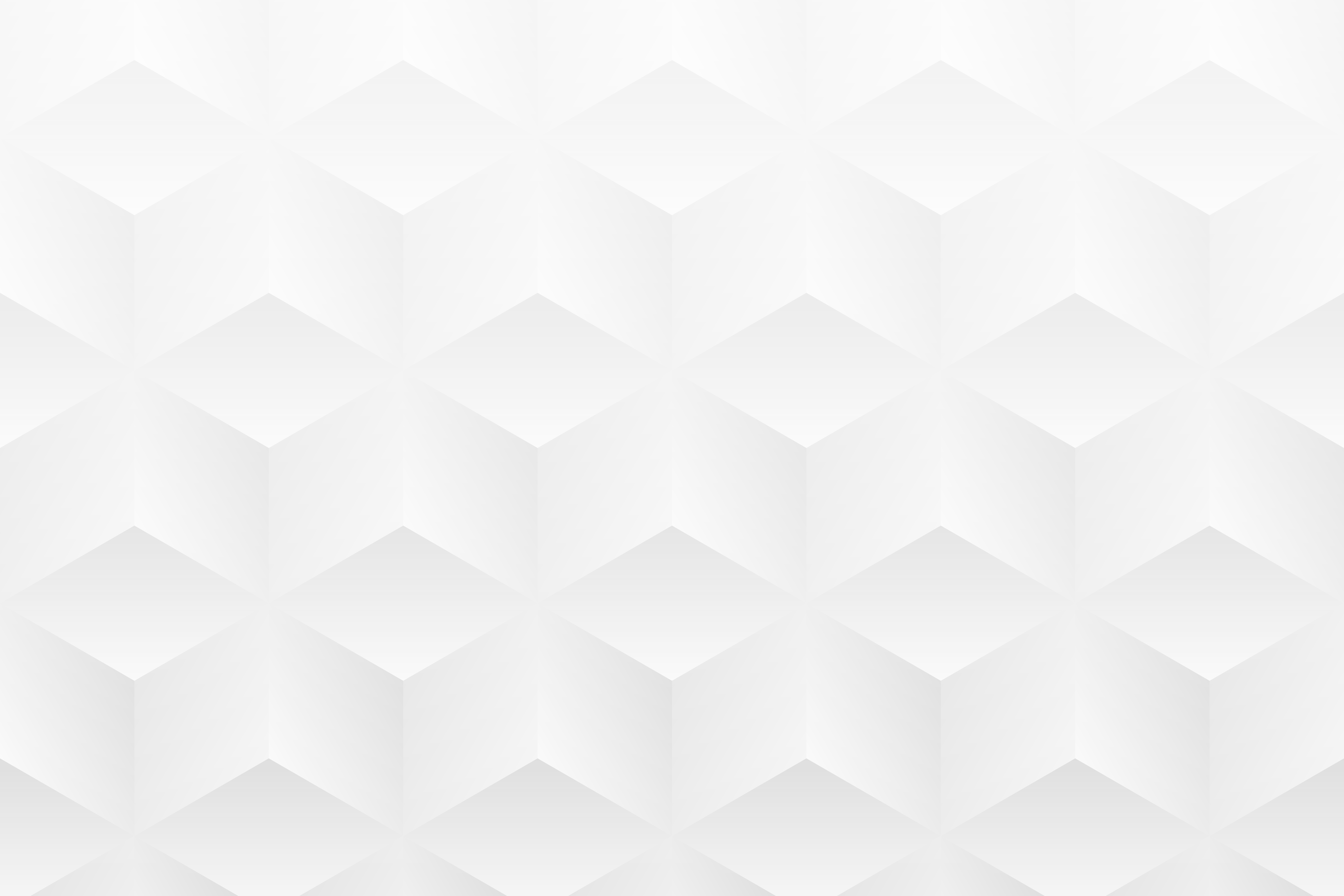 目次
5
1
全プロジェクトの納品タイムライン
リスク分析とリスク合計
6
2
未解決および保留中のアクションと合計
プロジェクトごとの日数
7
3
プロジェクトの全体レポート
リソースの割り当て
4
プロジェクトの財務状況
複数プロジェクト実行計画 | 目次
プロジェクト レポート
1. 全プロジェクトの納品タイムライン
2. プロジェクトごとの日数
3. リソースの割り当て
4. プロジェクトの財務状況
5. リスク分析とリスク合計
リスク分析
リスク合計
6. 未解決および保留中のアクションと合計
未解決および保留中
アクション合計
7. プロジェクトの全体レポート